Szerencsejáték jog, 2013: pillanatfelvételek
Ormós Ügyvédi Iroda
www.internet-ugyved.com
Előadás vázlata
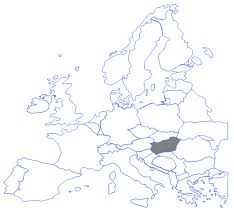 EU/online

HU/offline 

Vegyes felvágott
EU/online: alapvetések 1.
EUB: uniós jog elsőbbsége, szolgáltatások szabad mozgása, letelepedés szabadsága (CJEU 15.071964, 6/64 Costa/ENEL)
EUB: precíz iránymutatás a tagállamoknak
Diszkrimináció tilalma: más tagállamban engedéllyel rendelkező szolgáltató = saját szolgáltató  (EUB 09.09.2011, C-64/08, Engelmann, 34.sz+RSZ.18.cikkely)
www.internet-ugyved.com
EU/online: alapvetések 2.
Magyar telephely/székhely:  ez a kötelezettség ellentétes az EU joggal
EUB: „the obligation … to have their seat in national territory constitutes a restriction on freedom of establishment within the meaning of [Article 49 TFEU] inasmuch as it discriminates against companies which have their seat in another Member State and prevents those companies from operating gaming establishments […]" (EUB 09.09.2011, C-64/08, Engelmann, para 32).
www.internet-ugyved.com
EU/online: alapvetések 3.
Két alapvető szabadságjog korlátozása elképzelhető, DE 
legitim közérdek
 szükséges legyen a legitim közérdek érvényesítése érdekében
konzisztens és szisztematikus módon feleljen meg a legitim közérdeknek (inkumbens/újak szolgáltatásai egybeesnek-e)
(EUB 06.11.2003, C-243/01, Gambelli, 65-67. szakasz, EUB 08.09.2010, C-316/07, Markus Stoss)
www.internet-ugyved.com
EU/online: alapvetések 4.
Átláthatóság elve –tendereztetés, engedélyek
Articles [49 and 56 TFEU] and […] the principle of equal treatment and the prohibition of discrimination on grounds of nationality preclude[] the grant without any competitive procedure of all the concessions to operate gaming establishments in the territory of a Member State" (EUB 09.09.2011, C-64/08, Engelmann, para 58; EUB 16.02.2012, C-72/10 and C-77/10, Costa and Cifone, para 72).
www.internet-ugyved.com
EU/online: alapvetések 5.
Az EUB kimondta, hogy a szabadságjogok korlátozásának a kizárólagos célja nem lehet az, hogy védjék az inkumbens szolgáltató gazdasági érdekeit (állami cég/állami bevételek védelme)
(EUB 16.02.2012, C-72/10 and C-77/10, Costa and Cifone, para 59)
www.internet-ugyved.com
EU/online: alapvetések 6.
A legitim közérdek fennállása miatti korlátozások szükségességét és (a célhoz képesti) alkalmasságát is bizonyítani kell 

A diszkriminatív és nem átlátható engedélyezési rezsim ellentétes az EU joggal
(EUB Engelmann 58. szakasz; EUB Costa and Cifone 72. szakasz).
www.internet-ugyved.com
HU/offline: pillanatfelvétel
2012. október 11. – eltűntek a pénznyerő automaták (kivéve a koncesszióval bíró kaszinókból)
Piaci helyzet
Jogi háttér: teljes tilalom, még az a megoldás is illegális, amikor a netezés idejének meghosszabbítását nyeri a „nyertes”
Bűncselekmény, szabálysértés, bezárják a kocsmát
www.internet-ugyved.com
Vegyes felvágott
Kötelező-e közjegyző minden promóciós/nyeremény sorsoláson?

Mik az adózási következményei annak, ha nyerek 10000 forintot a Sportingbeten?
www.internet-ugyved.com
Köszönöm a megtisztelő figyelmet!
www.internet-ugyved.com